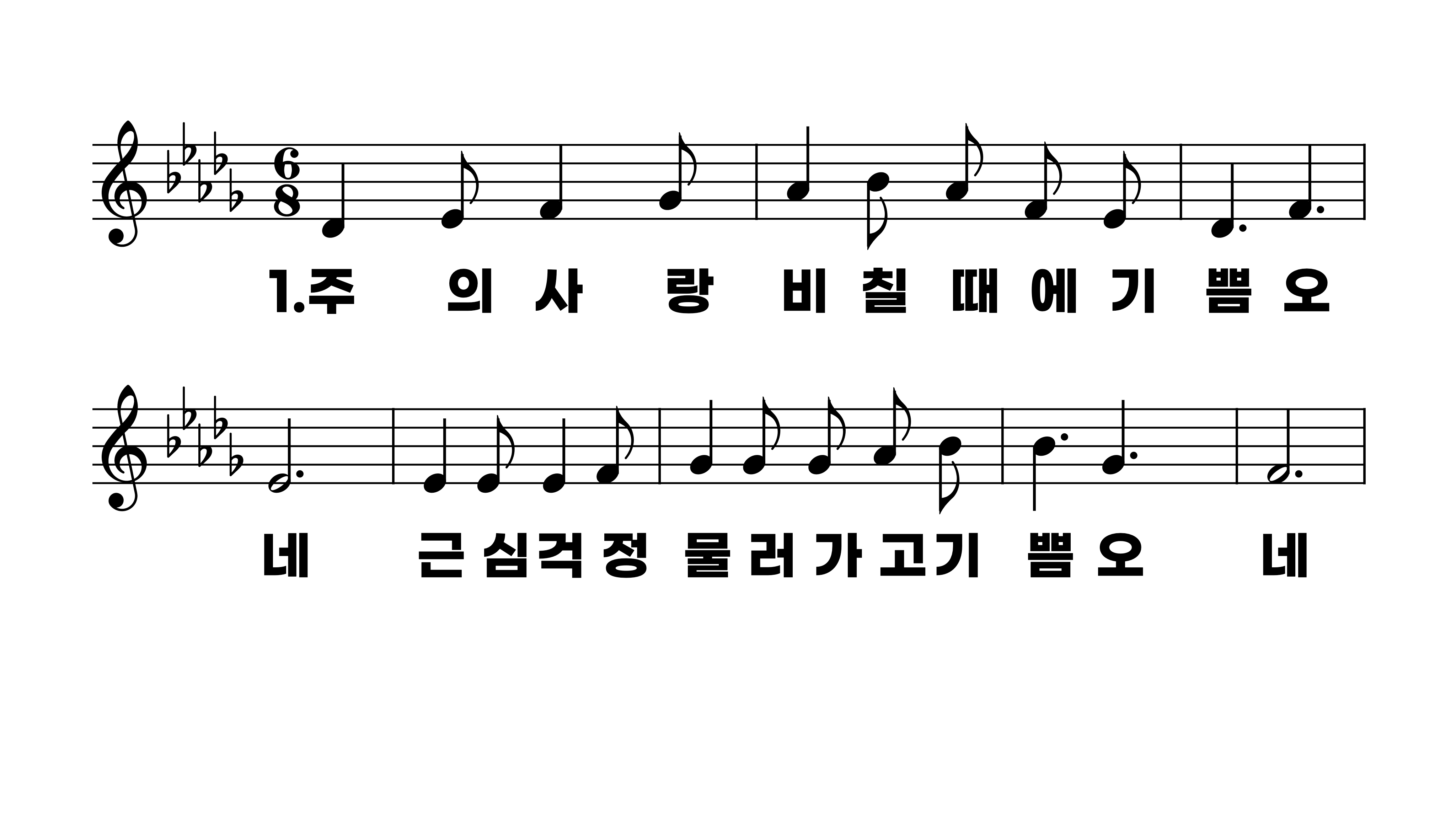 293장 주의 사랑 비칠 때에
1.주의사랑비
2.주의사랑비
3.주의사랑비
4.주의사랑비
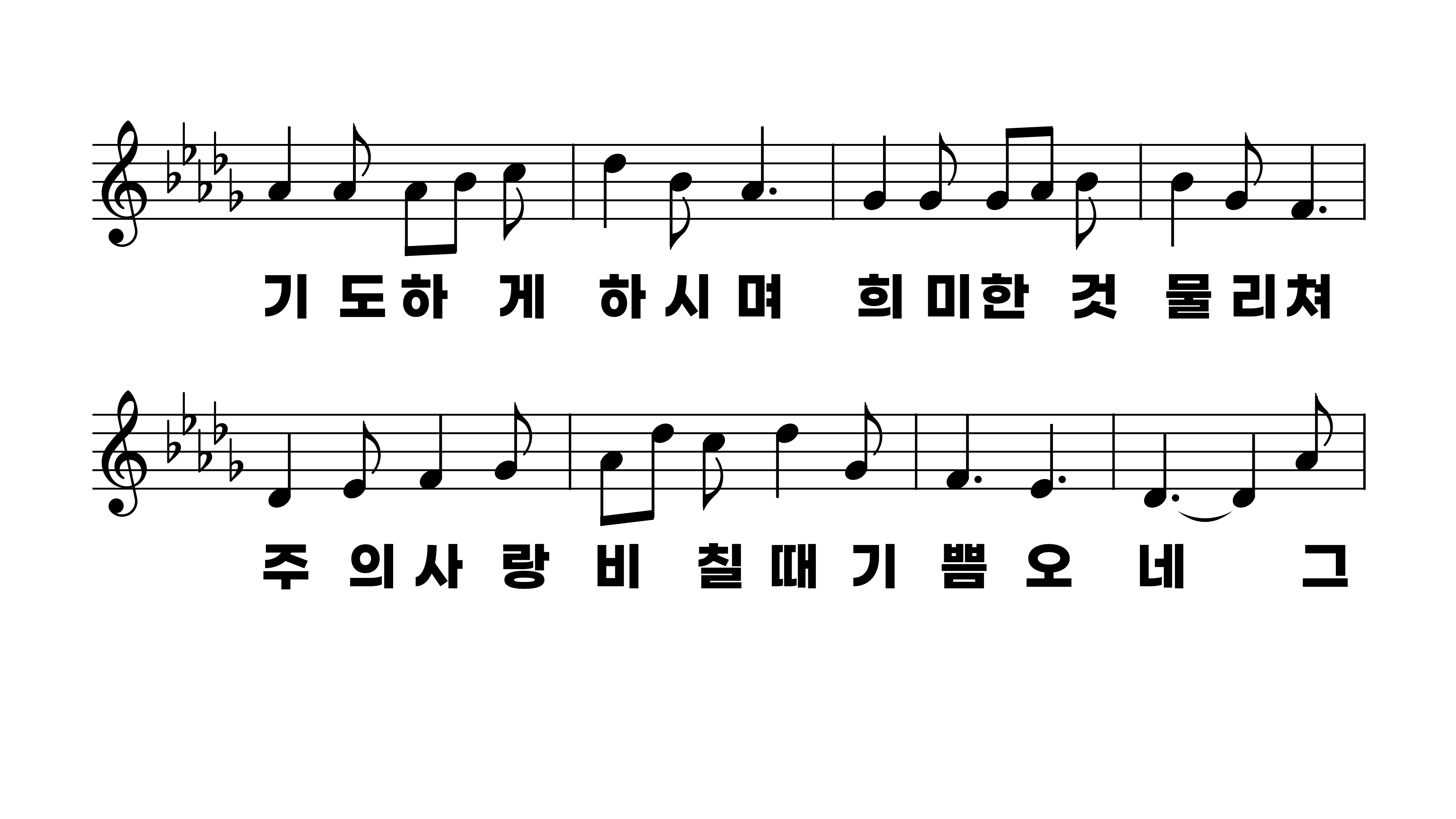 293장 주의 사랑 비칠 때에
1.주의사랑비
2.주의사랑비
3.주의사랑비
4.주의사랑비
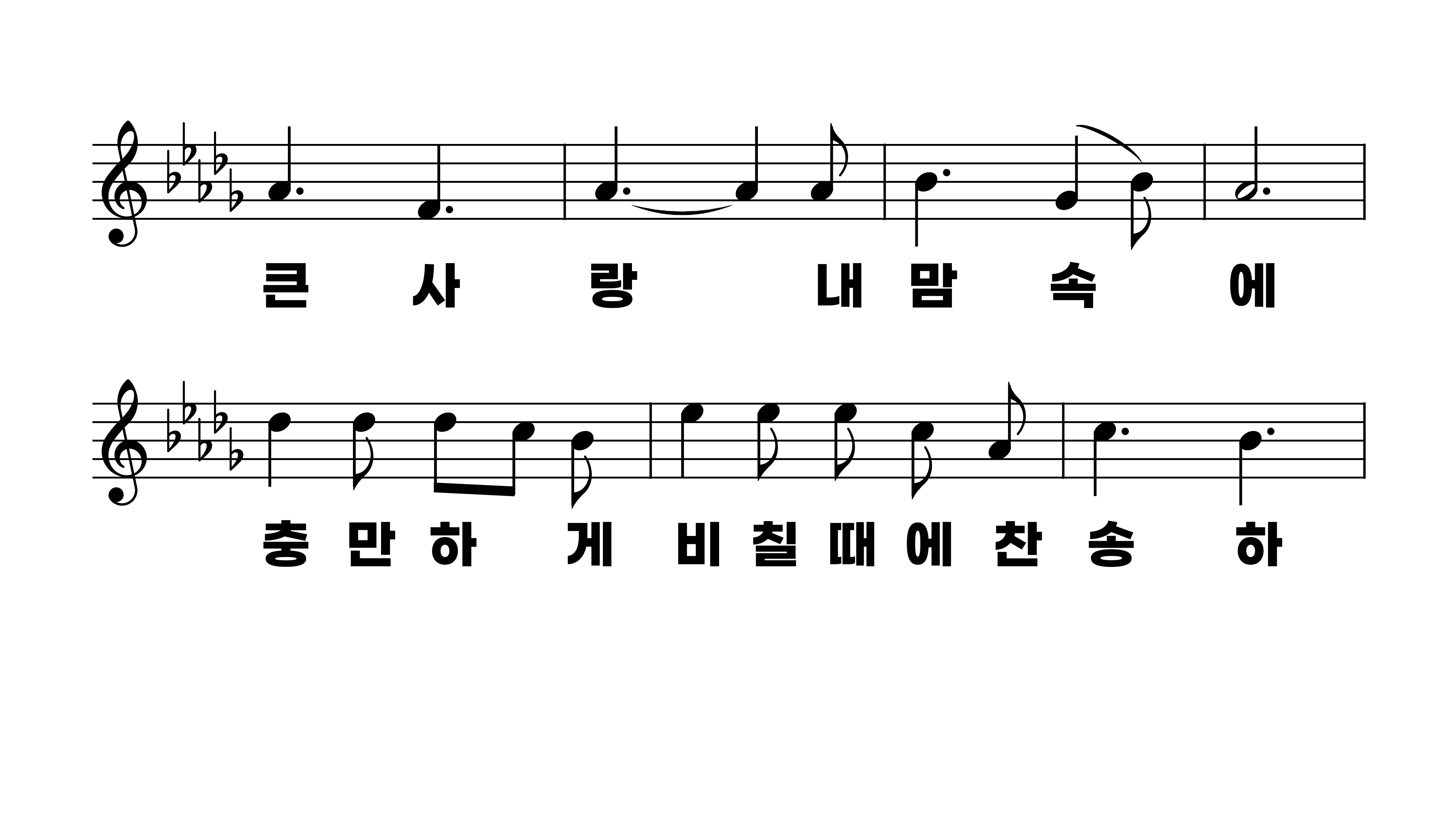 293장 주의 사랑 비칠 때에
1.주의사랑비
2.주의사랑비
3.주의사랑비
4.주의사랑비
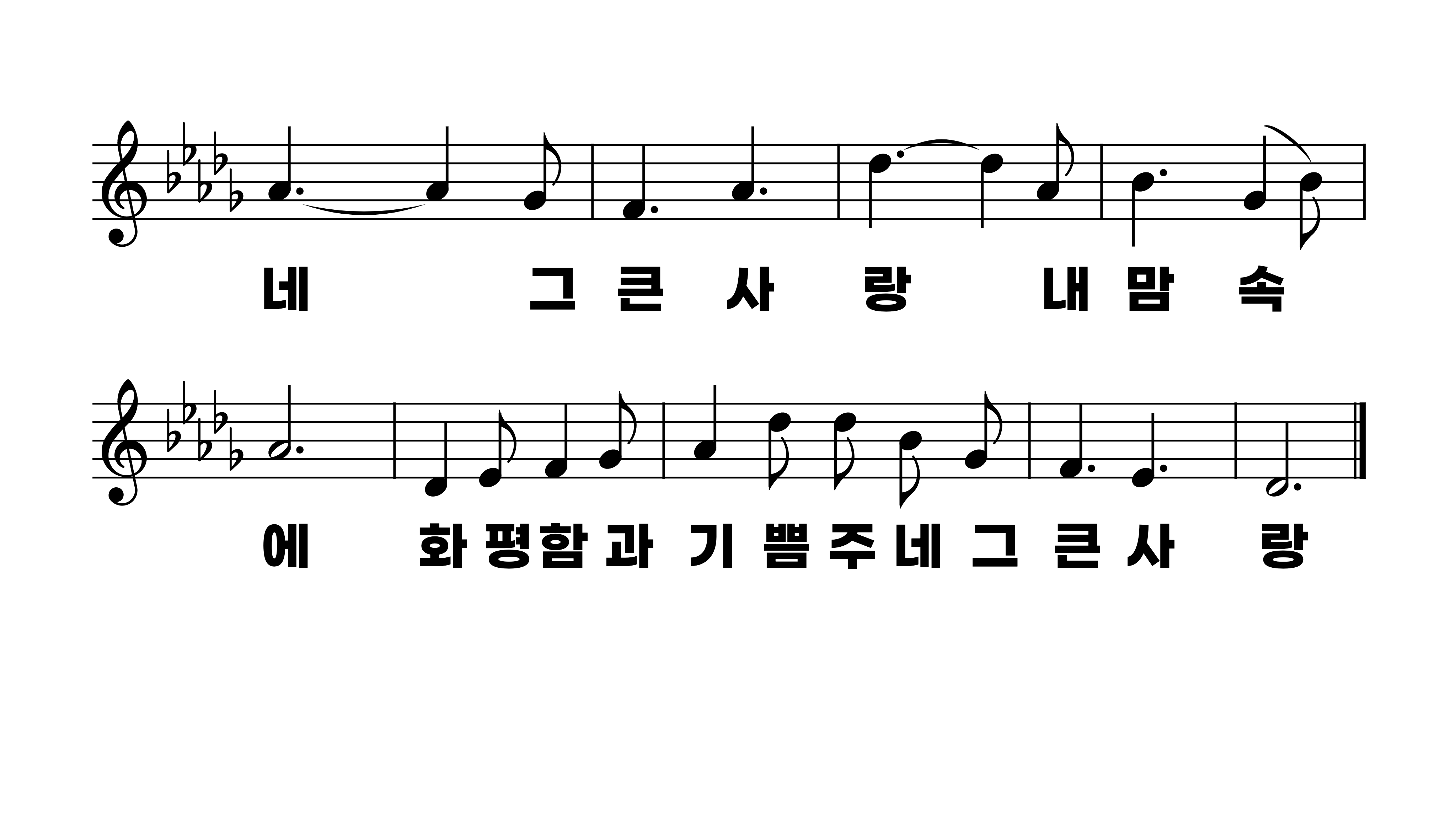 293장 주의 사랑 비칠 때에
1.주의사랑비
2.주의사랑비
3.주의사랑비
4.주의사랑비
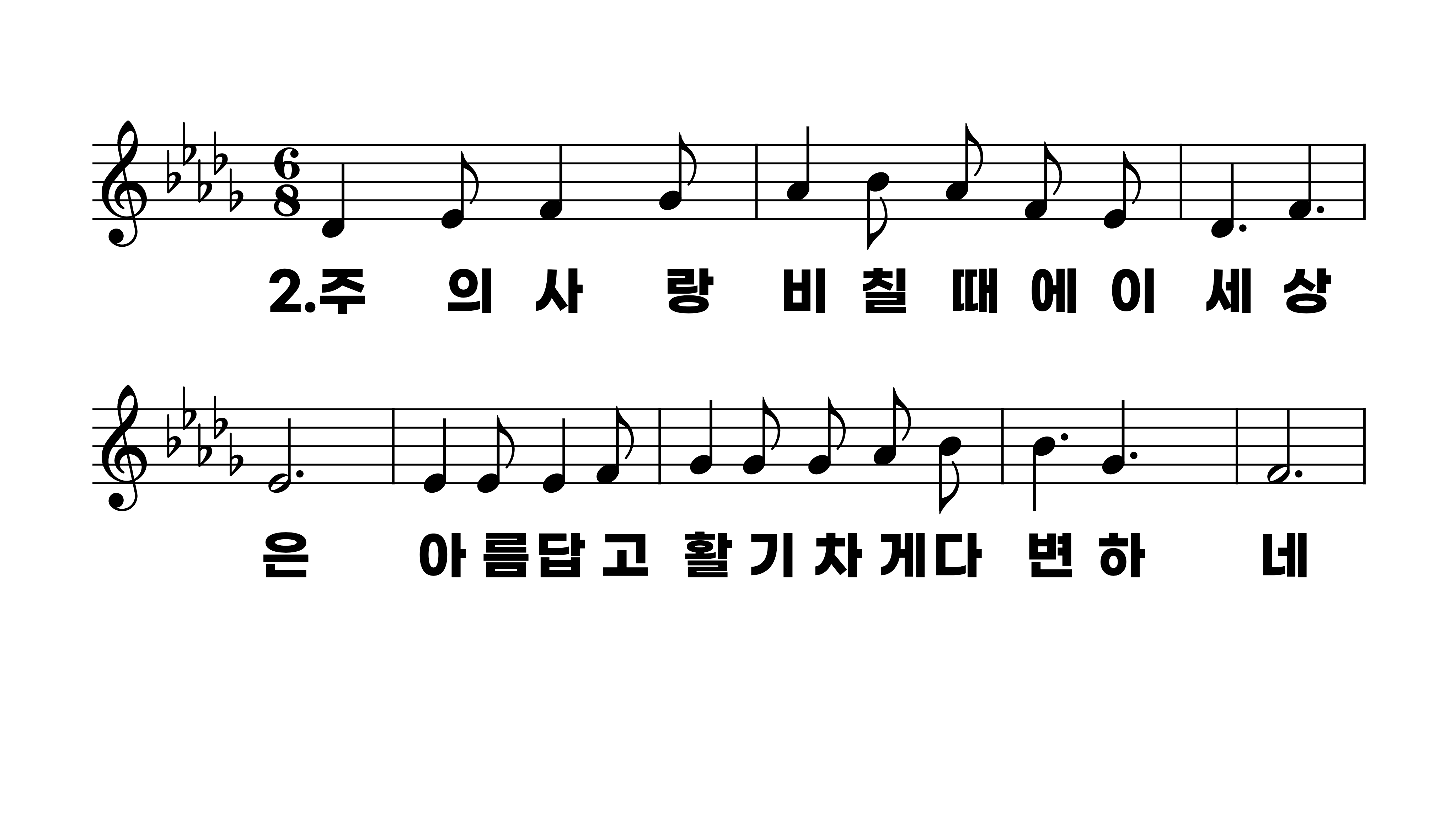 293장 주의 사랑 비칠 때에
1.주의사랑비
2.주의사랑비
3.주의사랑비
4.주의사랑비
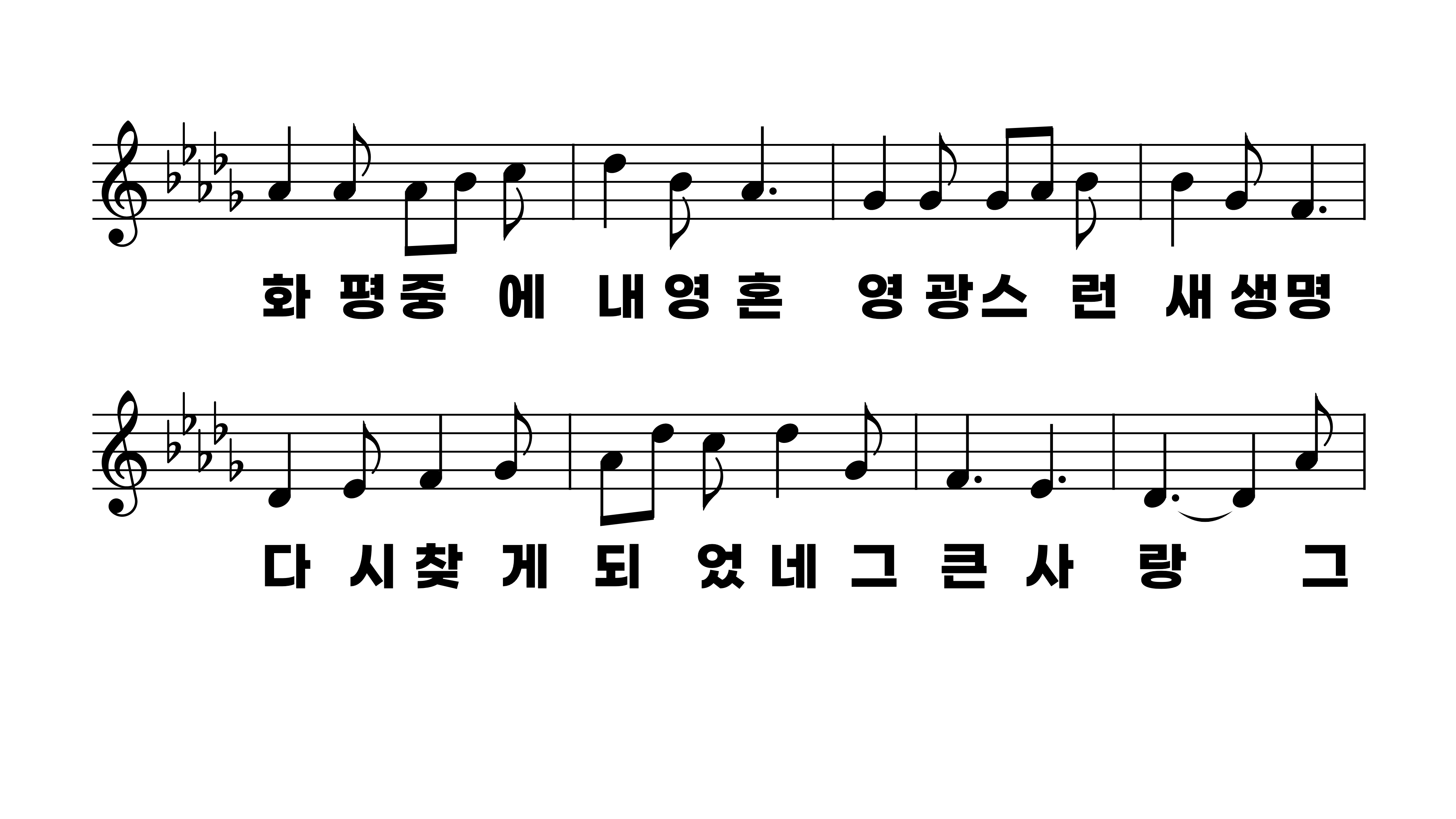 293장 주의 사랑 비칠 때에
1.주의사랑비
2.주의사랑비
3.주의사랑비
4.주의사랑비
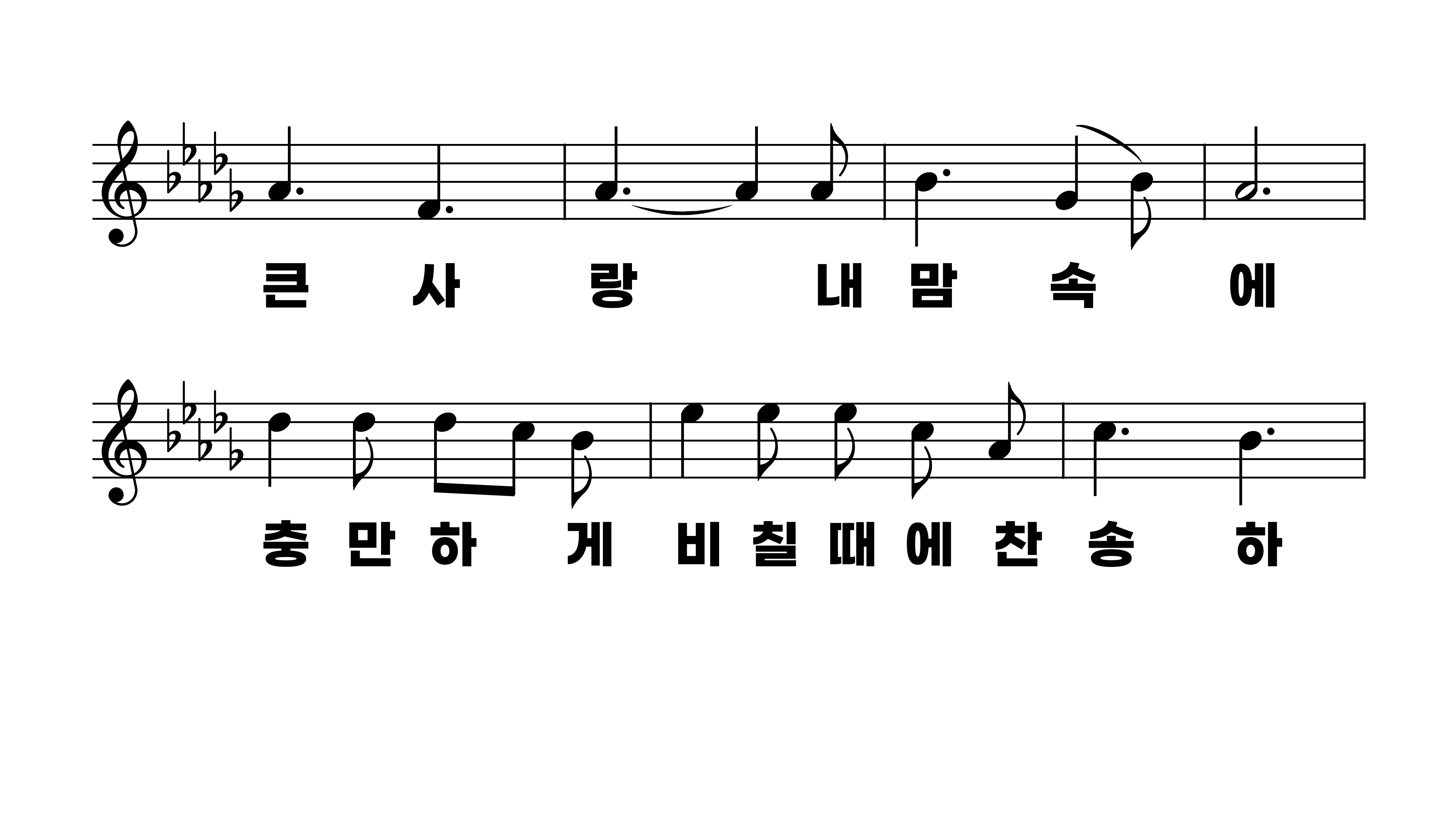 293장 주의 사랑 비칠 때에
1.주의사랑비
2.주의사랑비
3.주의사랑비
4.주의사랑비
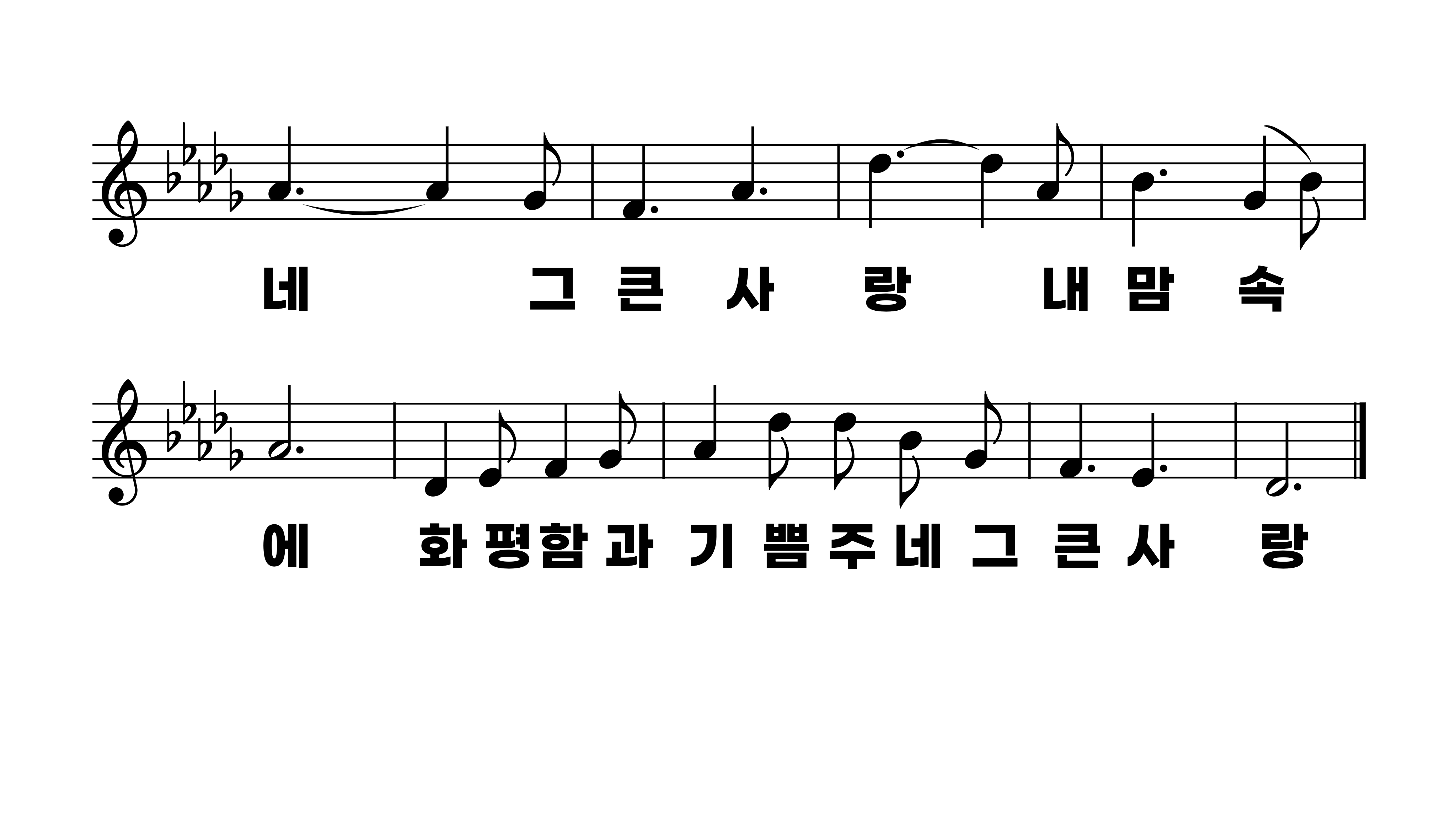 293장 주의 사랑 비칠 때에
1.주의사랑비
2.주의사랑비
3.주의사랑비
4.주의사랑비
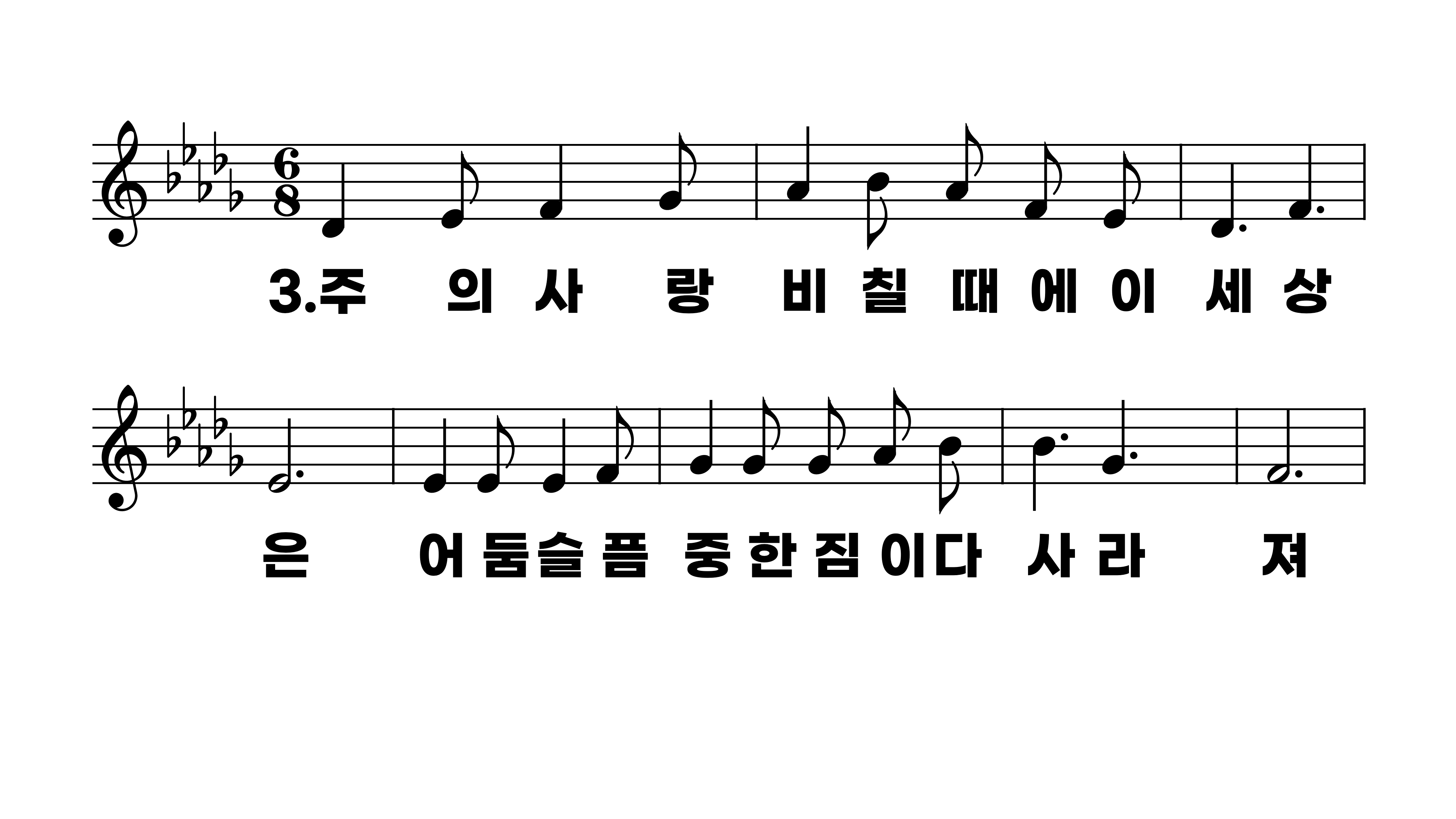 293장 주의 사랑 비칠 때에
1.주의사랑비
2.주의사랑비
3.주의사랑비
4.주의사랑비
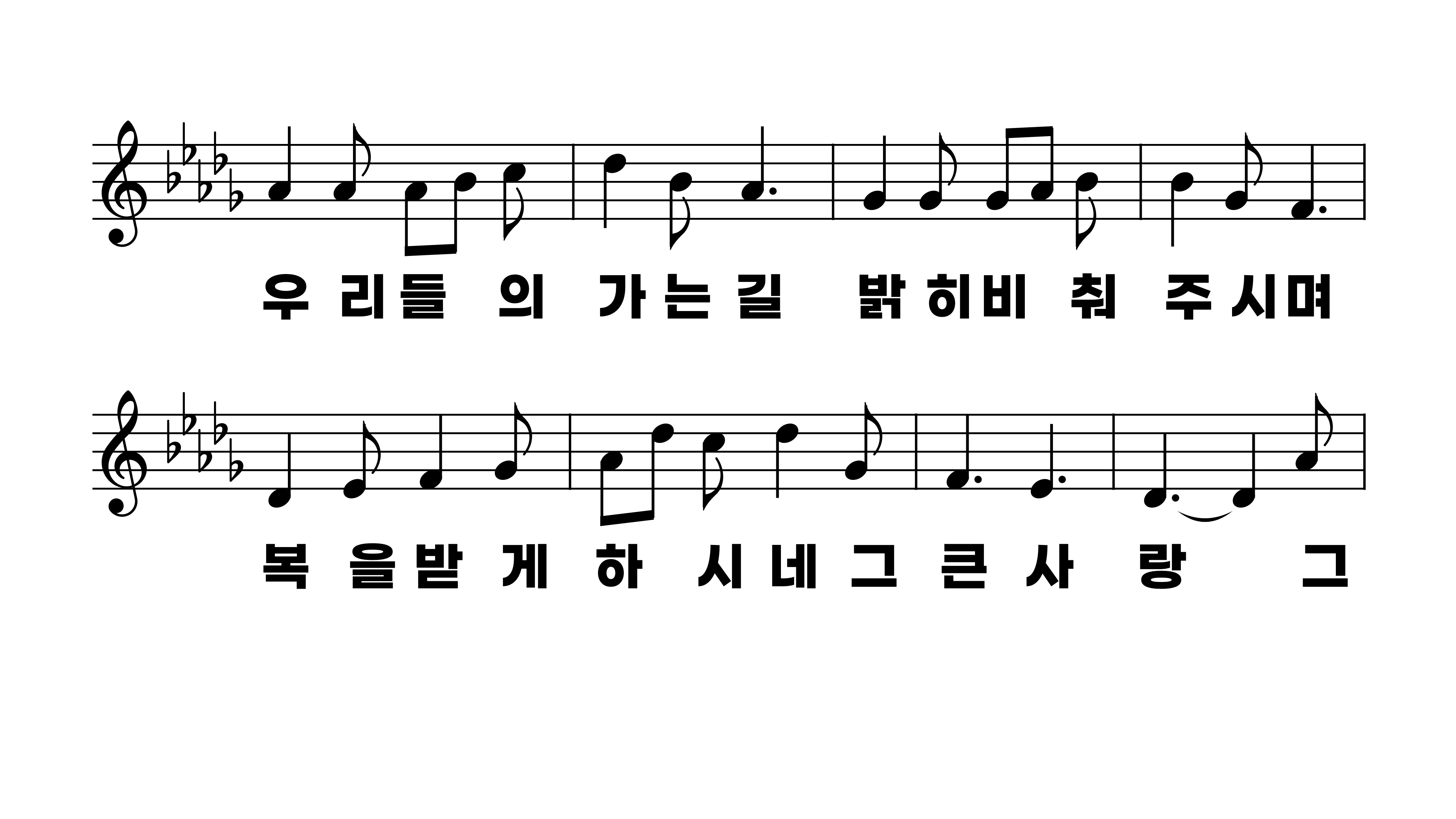 293장 주의 사랑 비칠 때에
1.주의사랑비
2.주의사랑비
3.주의사랑비
4.주의사랑비
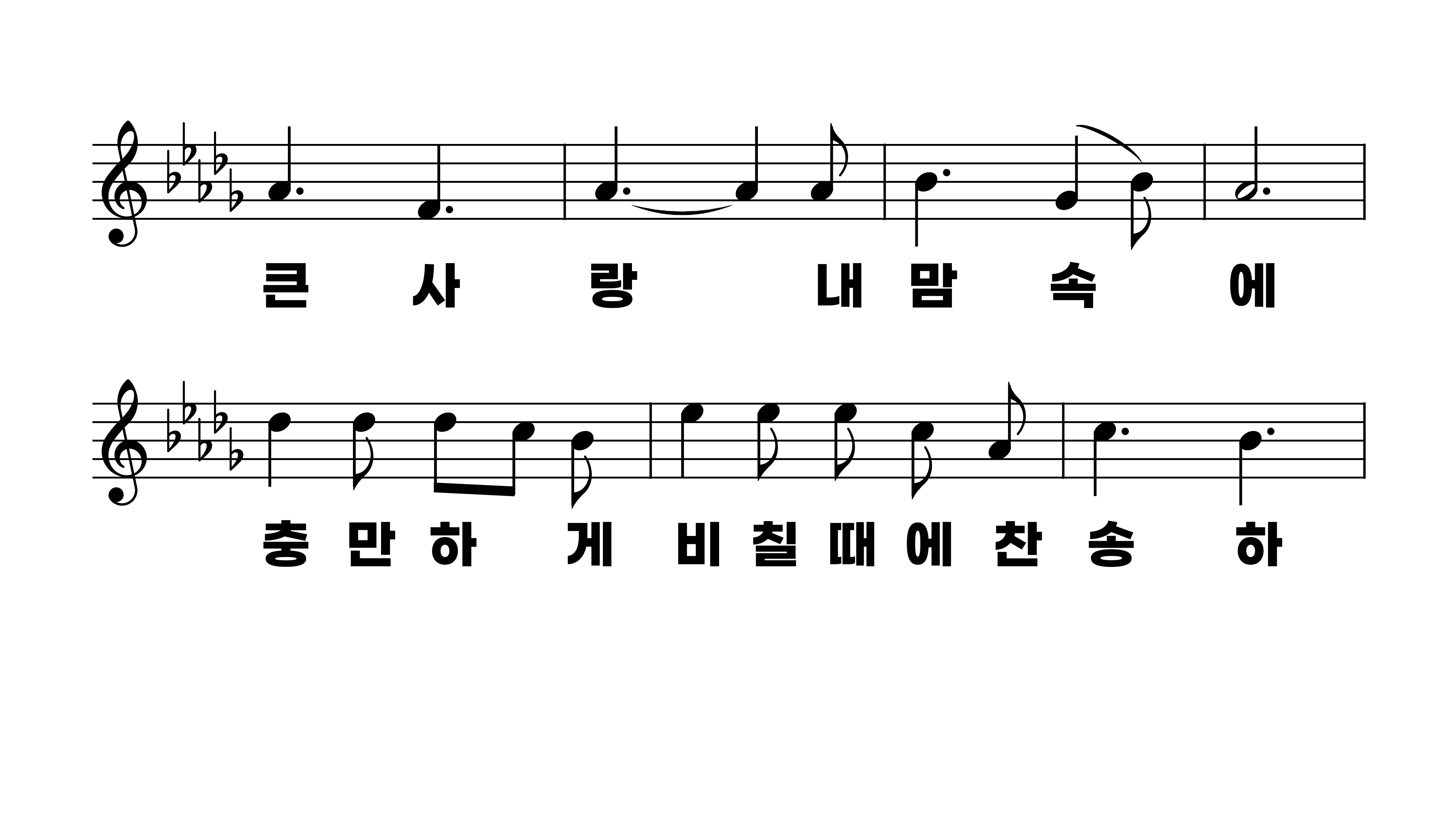 293장 주의 사랑 비칠 때에
1.주의사랑비
2.주의사랑비
3.주의사랑비
4.주의사랑비
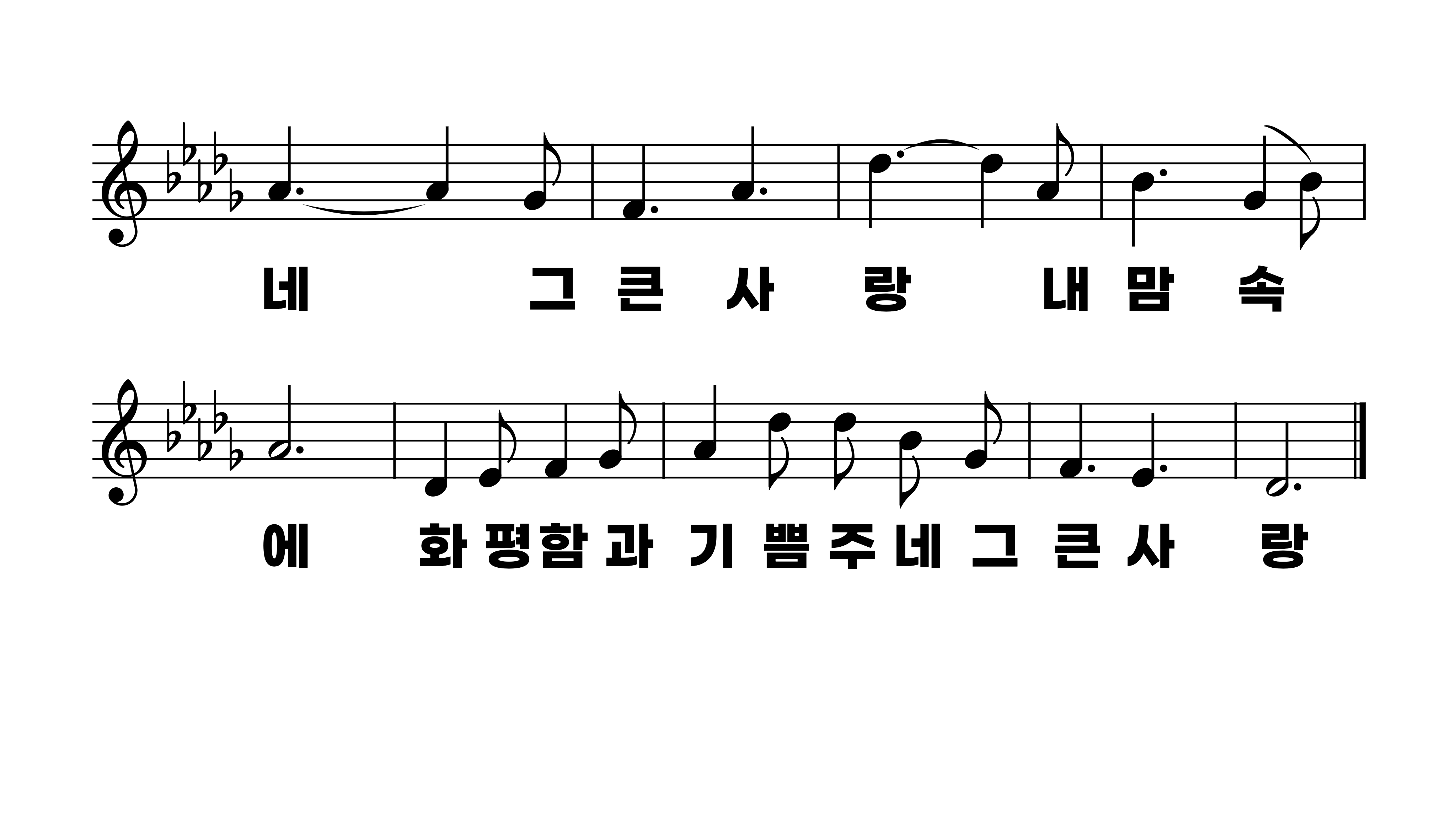 293장 주의 사랑 비칠 때에
1.주의사랑비
2.주의사랑비
3.주의사랑비
4.주의사랑비
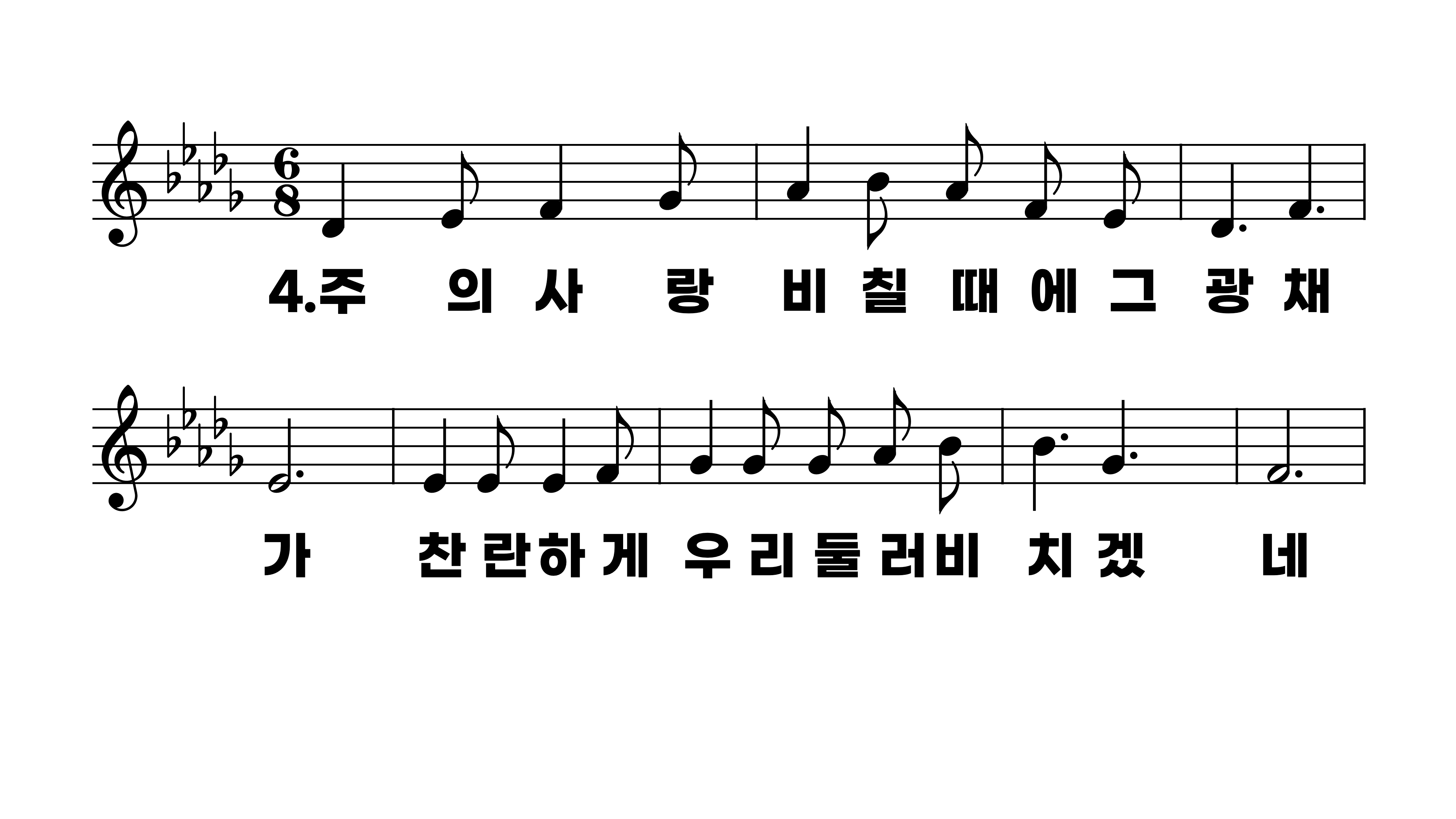 293장 주의 사랑 비칠 때에
1.주의사랑비
2.주의사랑비
3.주의사랑비
4.주의사랑비
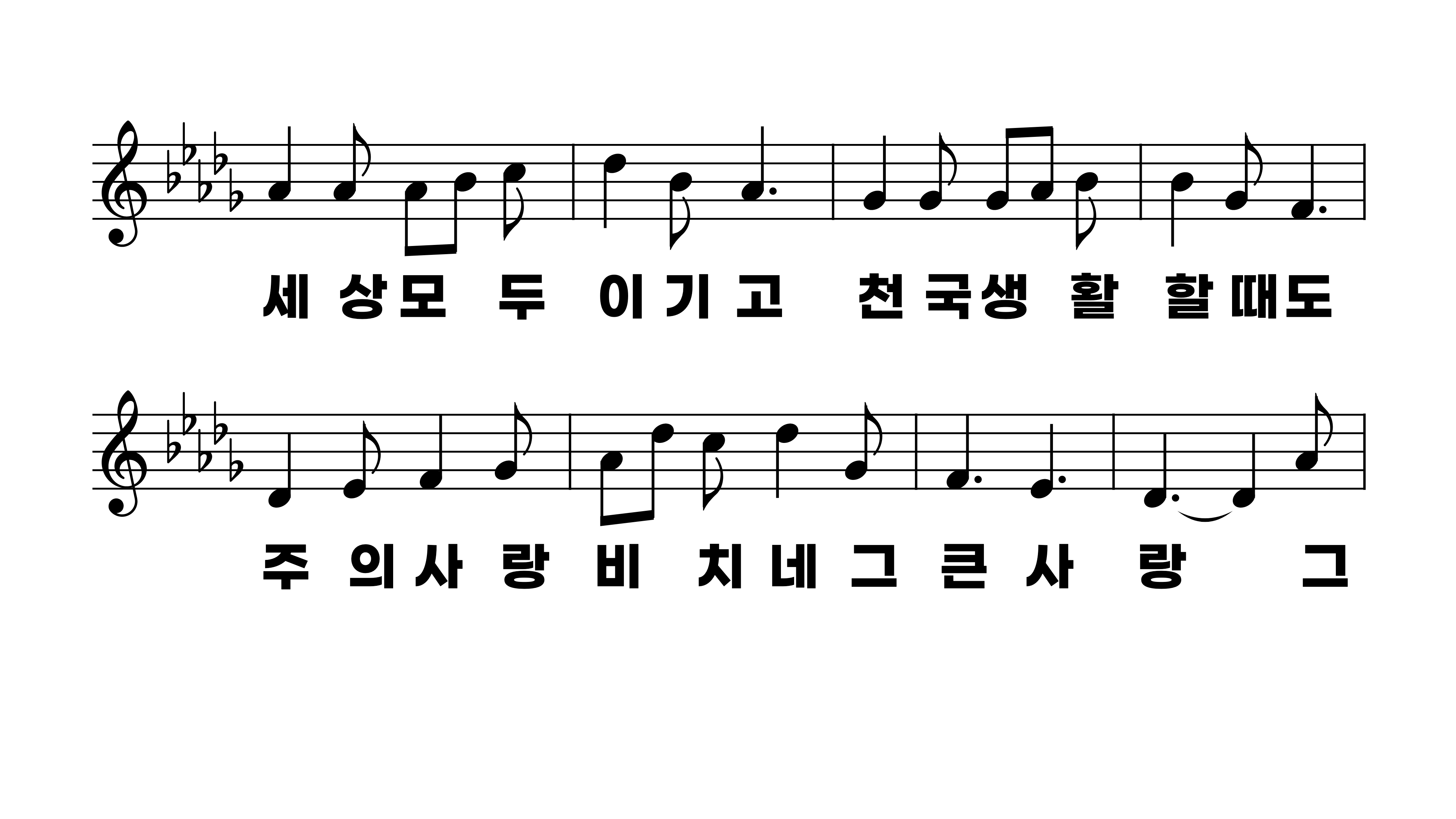 293장 주의 사랑 비칠 때에
1.주의사랑비
2.주의사랑비
3.주의사랑비
4.주의사랑비
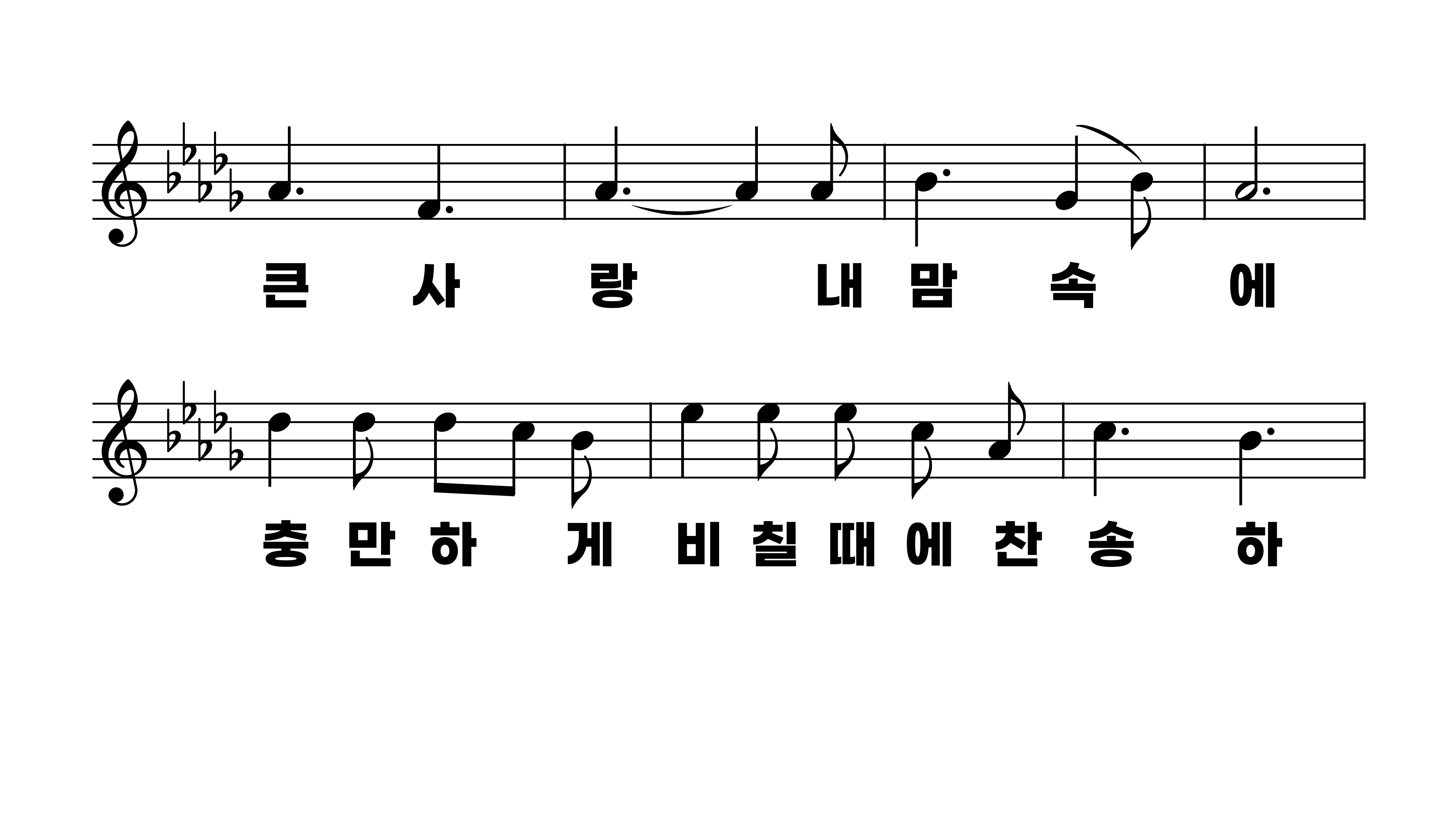 293장 주의 사랑 비칠 때에
1.주의사랑비
2.주의사랑비
3.주의사랑비
4.주의사랑비
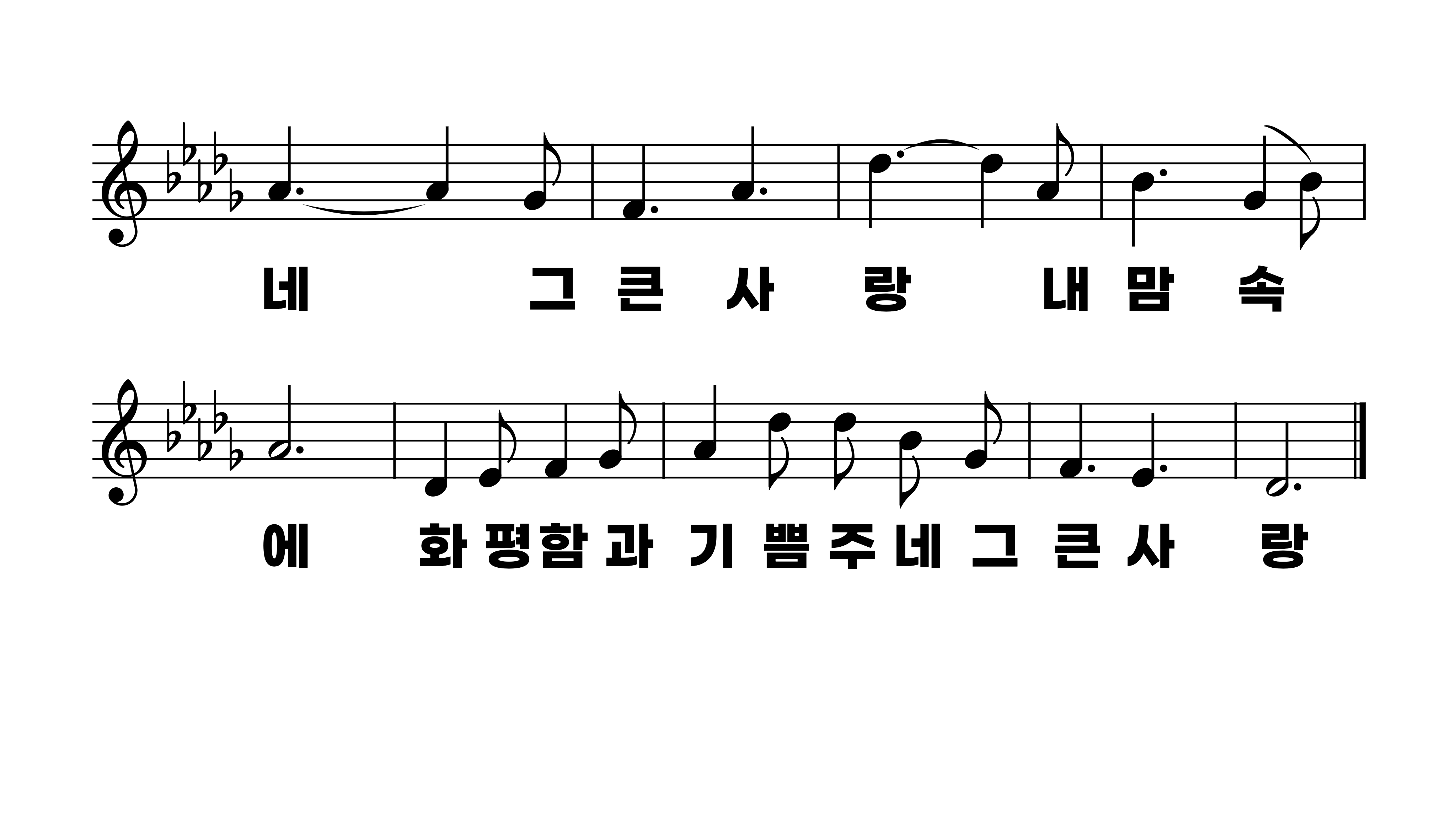 293장 주의 사랑 비칠 때에
1.주의사랑비
2.주의사랑비
3.주의사랑비
4.주의사랑비